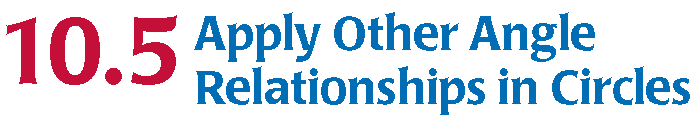 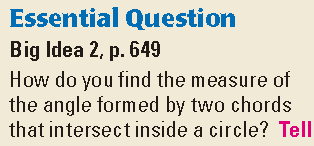 Standards:
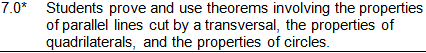 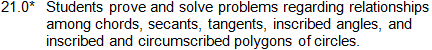 Theorem 10.11
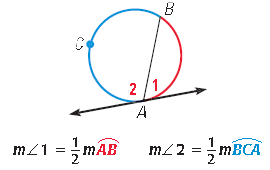 If a tangent and a chord intersect at a
Point on a circle, then the measure of 
Each angle formed is one half the 
Measure of its intercepted arc.
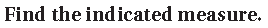 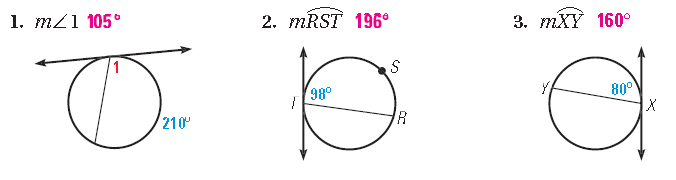 Theorem 10.12  Angles inside the Circle Theorem
If two chords intersect inside a circle,
Then the measure of each angle is one half the
Sum of the measures of the arcs intercepted by 
The angle and its vertical angle
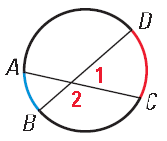 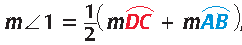 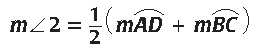 Practice
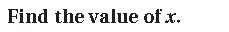 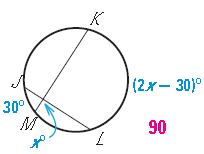 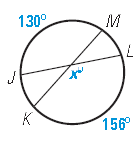 Theorem 10.13   Angles Outside the Circle Theorem
If a tangent a secant, two tangents, or two secants
Intersects outside a circle, then the measure of the angle
Formed is one half the difference of the measures of the 
Intercepted arcs.
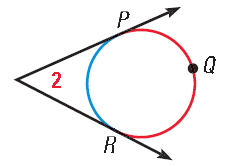 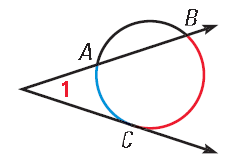 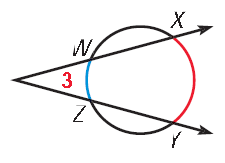 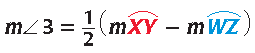 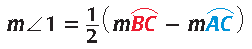 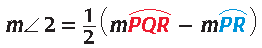 Practice:
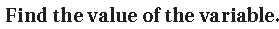 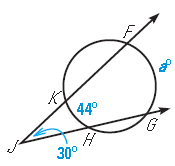 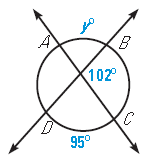 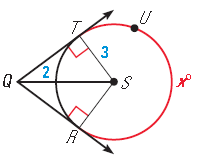 Homework

Page 683:  # 3 – 6 all, 8, 12, 13, 16